Octaplasma (Solvent Detergent [S/D] Plasma): Clinical overview
Short version
January 2023
This document may be found on: Canadian Blood Services’ professional education website, profedu.ca​
Information is current to January 12, 2023. Always refer to the Product Monograph for up-to-date information.  Our product portfolio (octapharma.ca)​
[Speaker Notes: This presentation will provide you with a clinical overview of the use of solvent detergent (S/D) plasma. This video will take you approximately X minutes to watch.]
Overview
Pathogen-reduced inventory at Canadian Blood Services
Benefits of pathogen inactivation
Octaplasma product characteristics
Indications and contraindications
Additional resources
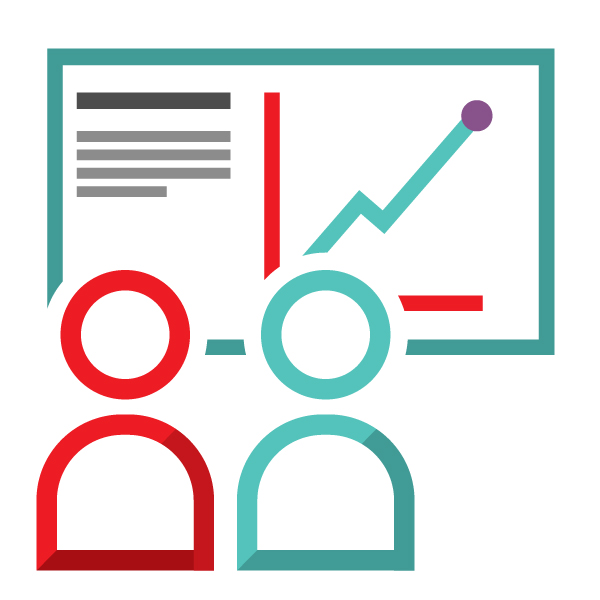 This document may be found on: Canadian Blood Services’ professional education website, profedu.ca​
Information is current to January 12, 2023. Always refer to the Product Monograph for up-to-date information.  Our product portfolio (octapharma.ca)​
[Speaker Notes: This presentation will cover the following topics:
Pathogen-reduced inventory at Canadian Blood Services including the benefits of pathogen inactivation
Octaplasma product characteristics;
Indications and contraindications;  and
Additional resources]
Acronyms used
This document may be found on: Canadian Blood Services’ professional education website, profedu.ca​
Information is current to January 12, 2023. Always refer to the Product Monograph for up-to-date information.  Our product portfolio (octapharma.ca)​
[Speaker Notes: These acronyms will be used during the presentation.]
A pathogen-reduced inventory at Canadian Blood Services
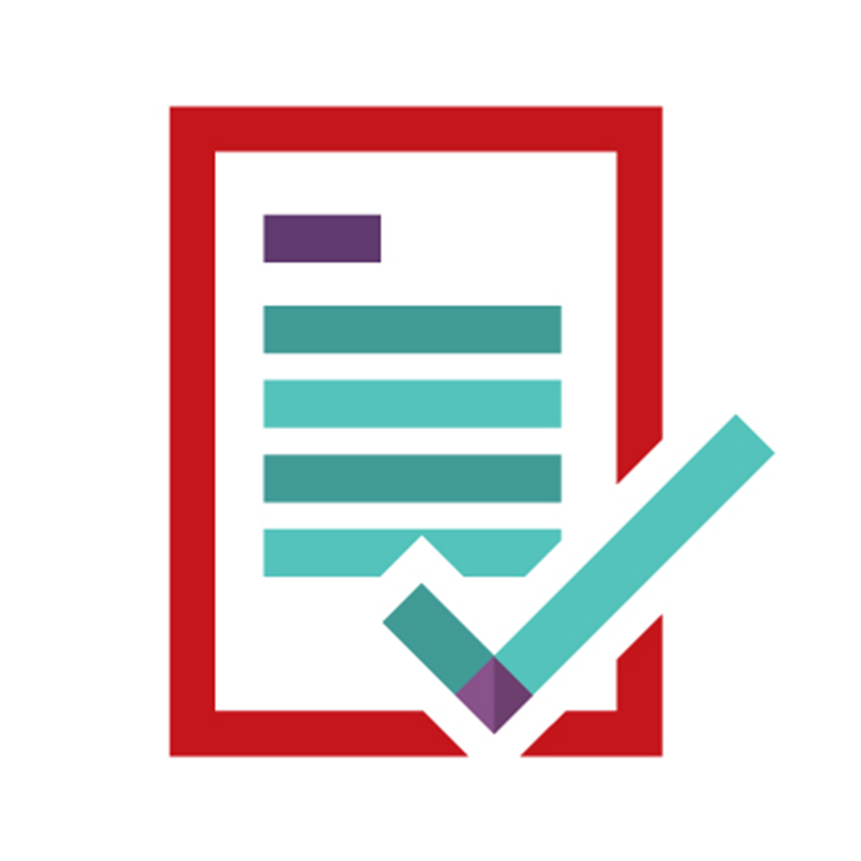 This document may be found on: Canadian Blood Services’ professional education website, profedu.ca​
Information is current to January 12, 2023. Always refer to the Product Monograph for up-to-date information.  Our product portfolio (octapharma.ca)​
[Speaker Notes: Read slide]
Solvent detergent treatment of plasma
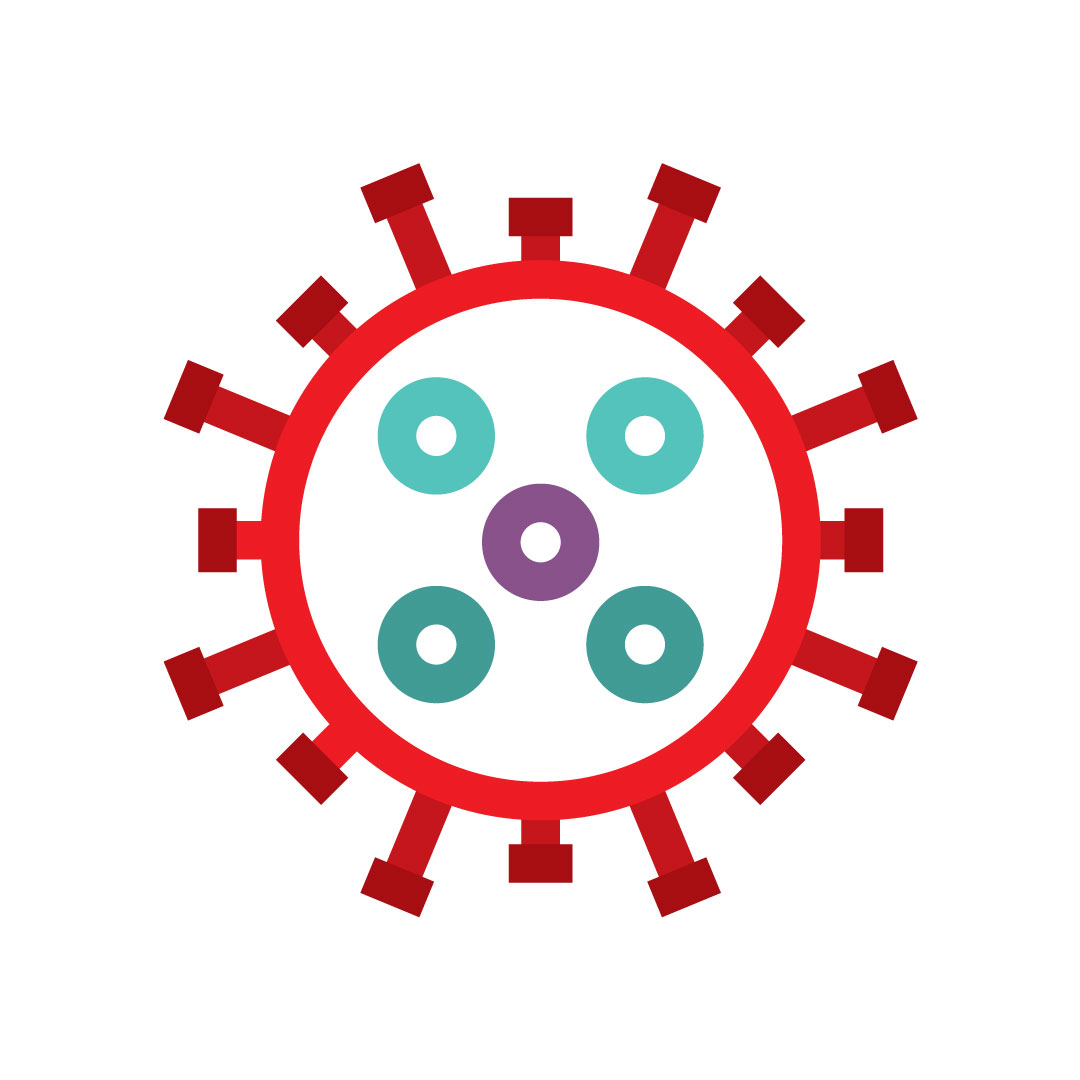 S/D treatment reduces the risk of transfusion-transmitted pathogen infections and provides an additional layer of safety against:

Enveloped viruses (including hepatitis B and C and human immunodeficiency virus [HIV])
Bacteria (gram-positive, gram-negative, spirochete)
Protozoa parasites
Prions
White blood cells (leukocytes)
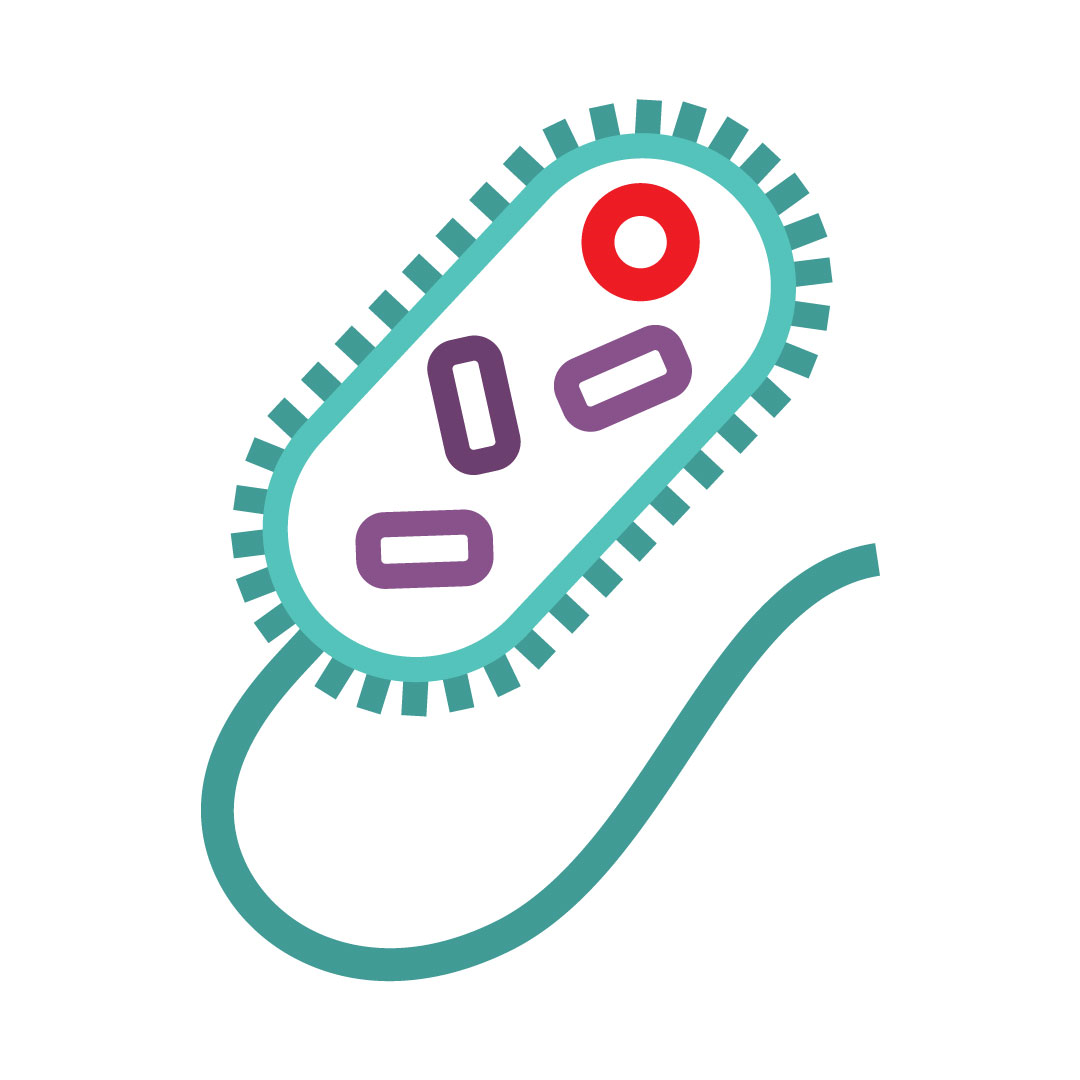 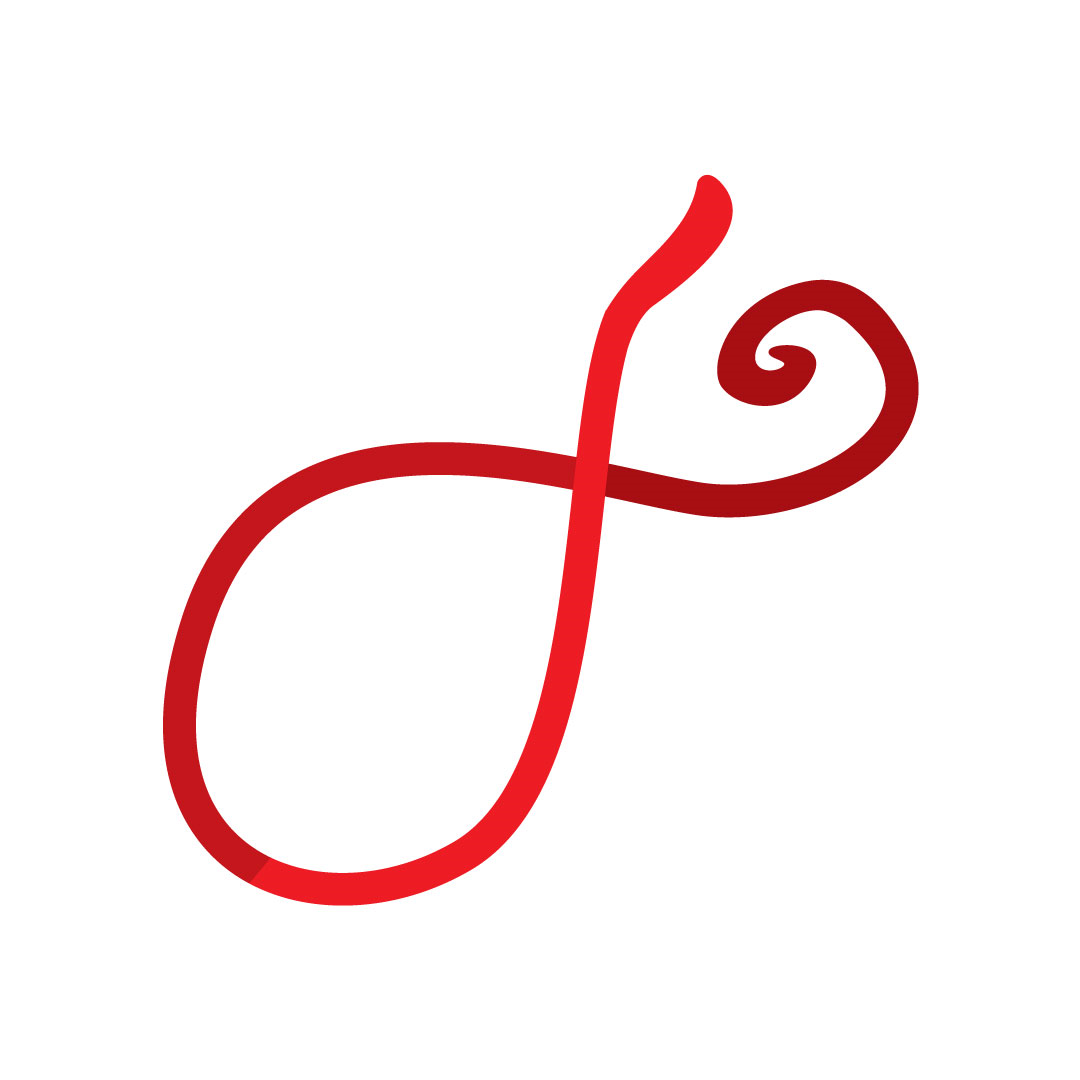 Only effective for viruses enveloped in a lipid coat and/or large enough to be filtered. Not effective against hepatitis A virus and parvovirus B19.
This document may be found on: Canadian Blood Services’ professional education website, profedu.ca​
Information is current to January 12, 2023. Always refer to the Product Monograph for up-to-date information.  Our product portfolio (octapharma.ca)​
[Speaker Notes: Plasma is produced from whole blood collections and from apheresis collections. Solvent detergent treatment reduces the risk of transfusion-transmitted pathogen infections and provides an additional layer of safety against:
Enveloped viruses (including Hepatitis B and C and HIV);
Bacteria;
Protozoa parasites;
Prions; and 
White blood cells

However, please note that solvent detergent treatment is only effective for viruses enveloped in a lipid coat and/or large enough to be filtered. It is not effective against hepatitis A virus and parvovirus B19, so there are other risk-reducing steps in place for these viruses.]
Octaplasma: a S/D plasma
Octaplasma is a pathogen-reduced form of frozen plasma that reduces the risk of transfusion-transmitted viral infections and other adverse reactions.
As of 2023, Octaplasma, the S/D plasma manufactured by Octapharma, will be available for all patients (and no longer restricted to special patient populations).

The most timely and cost-effective path to a pathogen-reduced plasma supply is through the expanded purchasing of Octaplasma.
This document may be found on: Canadian Blood Services’ professional education website, profedu.ca​
Information is current to January 12, 2023. Always refer to the Product Monograph for up-to-date information.  Our product portfolio (octapharma.ca)​
[Speaker Notes: In Canada, Octaplasma is the commercial name for the S/D plasma manufactured by Octapharma. Octaplasma is a pathogen-reduced form of frozen plasma that reduces the risk of transfusion-related viral infections and other adverse reactions. 

As of March 27, 2023, Octaplasma, the S/D plasma manufactured by Octapharma, will be available for all patients. Prior to this time, it was only available for special patient populations. 

Making it available to all patients is the most timely and cost-effective path to a pathogen-reduced plasma supply.]
Benefits of Octaplasma
For patients
Enhanced safety profile: decreased risk of bacterial, viral, protozoal infection
May be associated with decreased incidence of adverse transfusion reactions: allergic1-3, TRALI4,5, other immunologic reactions
Consistent levels of coagulation factors
Consistent unit volume

For the blood system
Increased plasma available for fractionation
References (see slide 21):
Saadah NH et al. Haematologica 2020.
Liumbruno GM, Franchini M. J Thromb Thrombolysis 2015. 
McGonigle AM et al. Transfusion 2020.
Klanderman RB et al. Transfusion 2022.
Sachs UJ et al. Transfusion 2005
This document may be found on: Canadian Blood Services’ professional education website, profedu.ca​
Information is current to January 12, 2023. Always refer to the Product Monograph for up-to-date information.  Our product portfolio (octapharma.ca)​
[Speaker Notes: Using Octaplasma provides the following benefits to patients:
Decreased risk of bacterial, viral, protozoal infection;
It may be associated with a decreased risk of adverse reactions including allergic reactions, transfusion related acute lung injury (TRALI), and other immune reactions; and
The units have consistent levels of coagulation factors

The use of Octaplasma also benefits the blood system as it results in increased Canadian plasma available for fractionation.]
Octaplasma product  characteristics
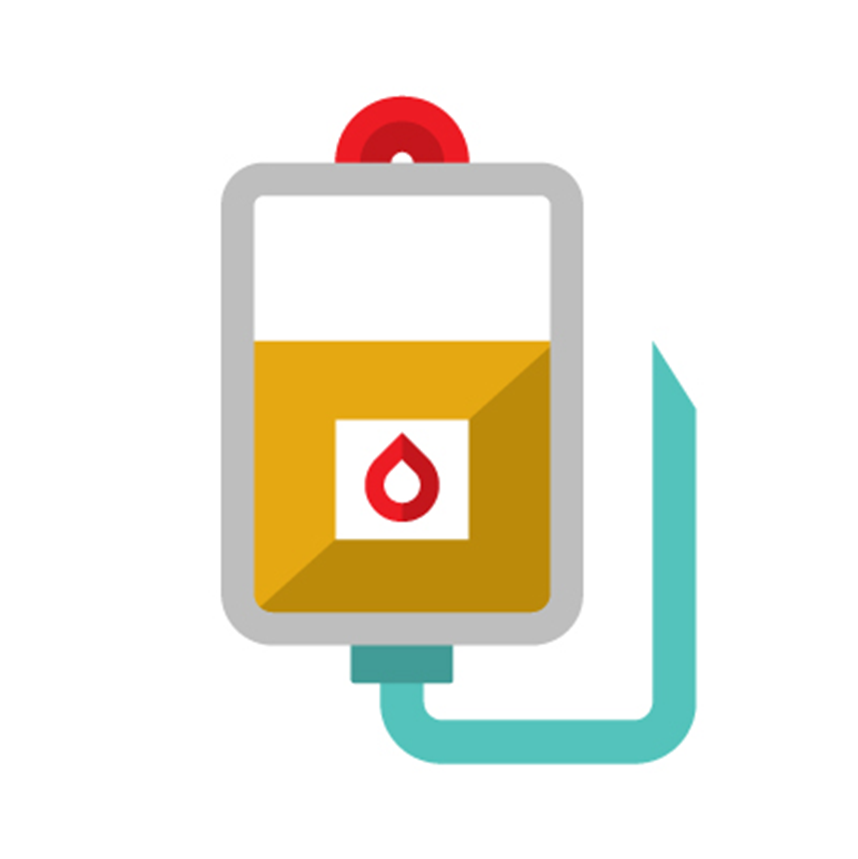 This document may be found on: Canadian Blood Services’ professional education website, profedu.ca​
Information is current to January 12, 2023. Always refer to the Product Monograph for up-to-date information.  Our product portfolio (octapharma.ca)​
[Speaker Notes: Let’s look at the product characteristics of Octaplasma.]
Clotting factor activity
Octaplasma has similar pharmacokinetic properties as frozen plasma (FP) 
The coagulation activity values are close to the corresponding values for normal human single-donor FP and a minimum of 0.5 IU/mL is obtained for all clotting factors. 
More consistent and standardized clotting factor content compared with single donor plasma (levels in single donor plasma may have a wide reference range [50–200%]). 
Levels of protein S, alpha-2 antiplasmin are reduced.
This document may be found on: Canadian Blood Services’ professional education website, profedu.ca​
Information is current to January 12, 2023. Always refer to the Product Monograph for up-to-date information.  Our product portfolio (octapharma.ca)​
[Speaker Notes: Solvent detergent treated plasma has similar pharmacokinetic properties as frozen plasma.  

The coagulation activity values are close to the corresponding values for normal human single-donor FP and a minimum of 0.5 IU/mL is obtained for all clotting factors. 
The levels of coagulation factors and proteins are more consistent than FP as levels of clotting factors and inhibitors in single plasma units have a wide reference range from 50 to 200%.
 
As a result of the S/D treatment and purification, the levels of protein S and alpha-2 antiplasmin are reduced.]
Plasma protein levels
Coagulation factor levels above 0.5 IU/mL
Modest reduction of protein S, more significant reduction in alpha-2 antiplasmin
12 consecutive batches Octaplasma were investigated; mean (minimum–maximum) values are presented; FFP, single-donor fresh-frozen plasma
Information from the Octaplasma Product Monograph.
This document may be found on: Canadian Blood Services’ professional education website, profedu.ca​
Information is current to January 12, 2023. Always refer to the Product Monograph for up-to-date information.  Our product portfolio (octapharma.ca)​
[Speaker Notes: This slide is for your reference and is from the Octaplasma Product Monograph. It provides a comparison of specific protein, immune globulin and factor levels in Octaplasma and plasma. Note that the study being referenced used fresh frozen plasma as opposed to frozen plasma, which is the product available from CBS; however, results would be expected to be similar. 

The coagulation factor levels are above 0.5 international units per millilitre. Also note that there is a modest reduction of protein S levels and a more significant reduction of alpha-2 antiplasmin levels.]
Dosage (from Product Monograph)
From the Octaplasma product monograph:
The dosage depends upon the clinical situation and underlying disorder
12–15 mL/kg body weight is a generally accepted starting dose.
This dose should increase the patient's plasma coagulation factor levels by approximately 25%.
Sample Octaplasma dose calculation

Dose for a patient weighing 70 kg, where one unit of S/D plasma has a volume of 200 mL. 

70 kg x (12–15 mL/kg) = 840 – 1,050 mL = 4–5 units
As with all plasma transfusions, it is important to monitor the response, both clinically and with measurement of coagulation tests (i.e., INR, aPTT, and/or specific coagulation factor assays).
This document may be found on: Canadian Blood Services’ professional education website, profedu.ca​
Information is current to January 12, 2023. Always refer to the Product Monograph for up-to-date information.  Our product portfolio (octapharma.ca)​
[Speaker Notes: The required dosage of Octaplasma depends upon the clinical situation and underlying disorder. 

Similar to frozen plasma, 12-15 mL of plasma per kg body weight is a generally accepted starting dose and would be expected to increase the patient's plasma coagulation factor levels by approximately 25%. 

As an example, for a patient who weighs 70 kg, the appropriate dose would be 4-5 units of plasma.

As with all plasma transfusions, it is important to monitor the response, both clinically and with measurement of appropriate coagulation tests.]
Clinical considerations (from Product Monograph)
Clinical efficacy
 Similar to FP

Dose
Dosing volume is similar to that for FP (12–15 mL/kg) 
Dosing by number of units may be different

Selection of patients
Acceptable for almost all patient groups
Severe protein S deficiency is very rare (may present with thrombosis)
For more information about special populations, please see product monograph.

    If a patient has a contraindication to the use of Octaplasma, FP remains available
MORE units may be required as unit volume is smaller (but consistent)

200 mL (Octaplasma) vs.
270-300 mL (untreated plasma)
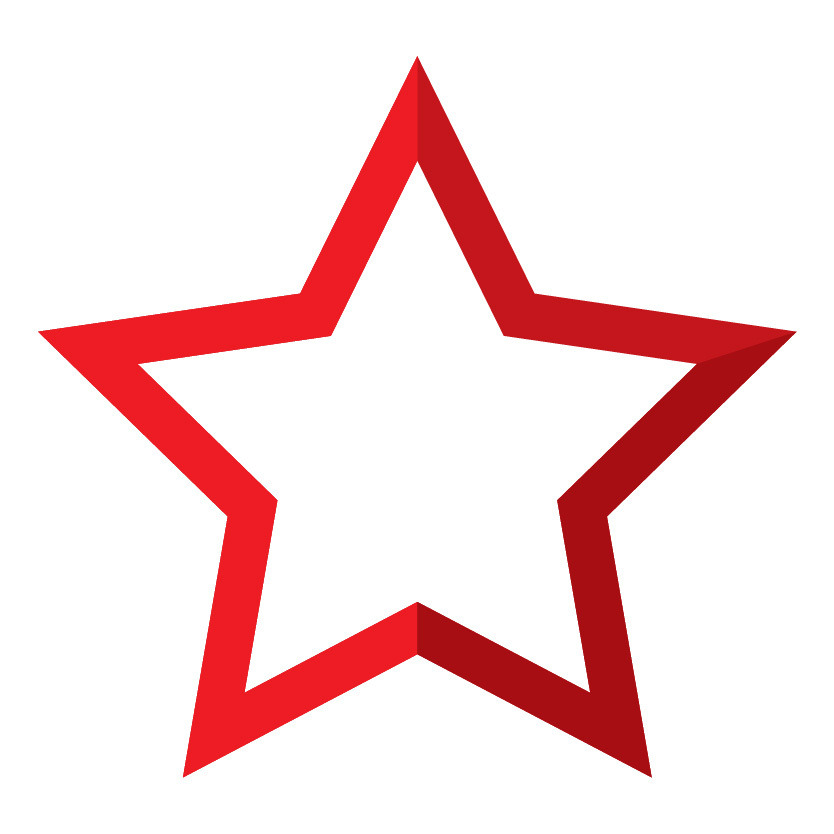 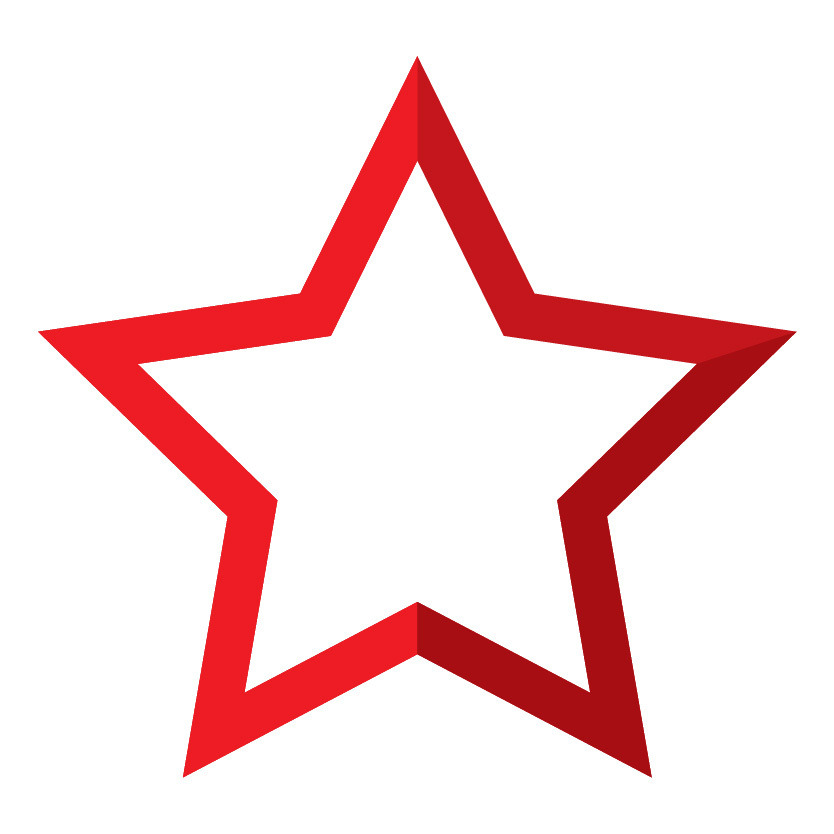 This document may be found on: Canadian Blood Services’ professional education website, profedu.ca​
Information is current to January 12, 2023. Always refer to the Product Monograph for up-to-date information.  Our product portfolio (octapharma.ca)​
[Speaker Notes: Solvent detergent plasma can be considered similar to frozen plasma with the same clinical efficacy. 

As noted previously, the dosing volume is the same as for frozen plasma, but it is very important to note that, when dosing by number of units, more units may be required as the unit volume is smaller with Octaplasma units being 200 mL and plasma units generally ranging from 270 to 300 mL.

Medical judgement is required, but, in general, solvent detergent plasma is acceptable for almost all patient groups. 

It should not be used in patients with severe protein S deficiency, which is a rare condition that may present with thrombosis. If a patient has a contraindication to the use of S/D plasma, FP remains available.]
Administration (from Product Monograph)
Must be ABO-blood group compatible
High dosages or infusion rates may induce hypervolemia, pulmonary edema and/or cardiac failure. 
High infusion rates may cause adverse effects as a result of citrate toxicity (fall in ionized calcium), especially in patients with liver function disorders.
Risk of citrate toxicity
Due to this risk, the infusion rate should not exceed:
 	0.020–0.025 mmol citrate/kg body weight/minute = 1 mL/kg body weight/minute 
Effects of citrate can be minimized by giving calcium gluconate IV (using another line)
This document may be found on: Canadian Blood Services’ professional education website, profedu.ca​
Information is current to January 12, 2023. Always refer to the Product Monograph for up-to-date information.  Our product portfolio (octapharma.ca)​
[Speaker Notes: The administration of Octaplasma must be ABO-blood group compatible.

Like regular plasma, high dosages or infusion rates may induce hypervolemia, pulmonary edema and/or cardiac failure. High infusion rates may also cause cardiovascular effects as a result of citrate toxicity which can cause a fall in ionized calcium, especially in patients with liver function disorders. The effects of citrate can be minimized by giving calcium gluconate IV using another line to administer.]
Indications and contraindications
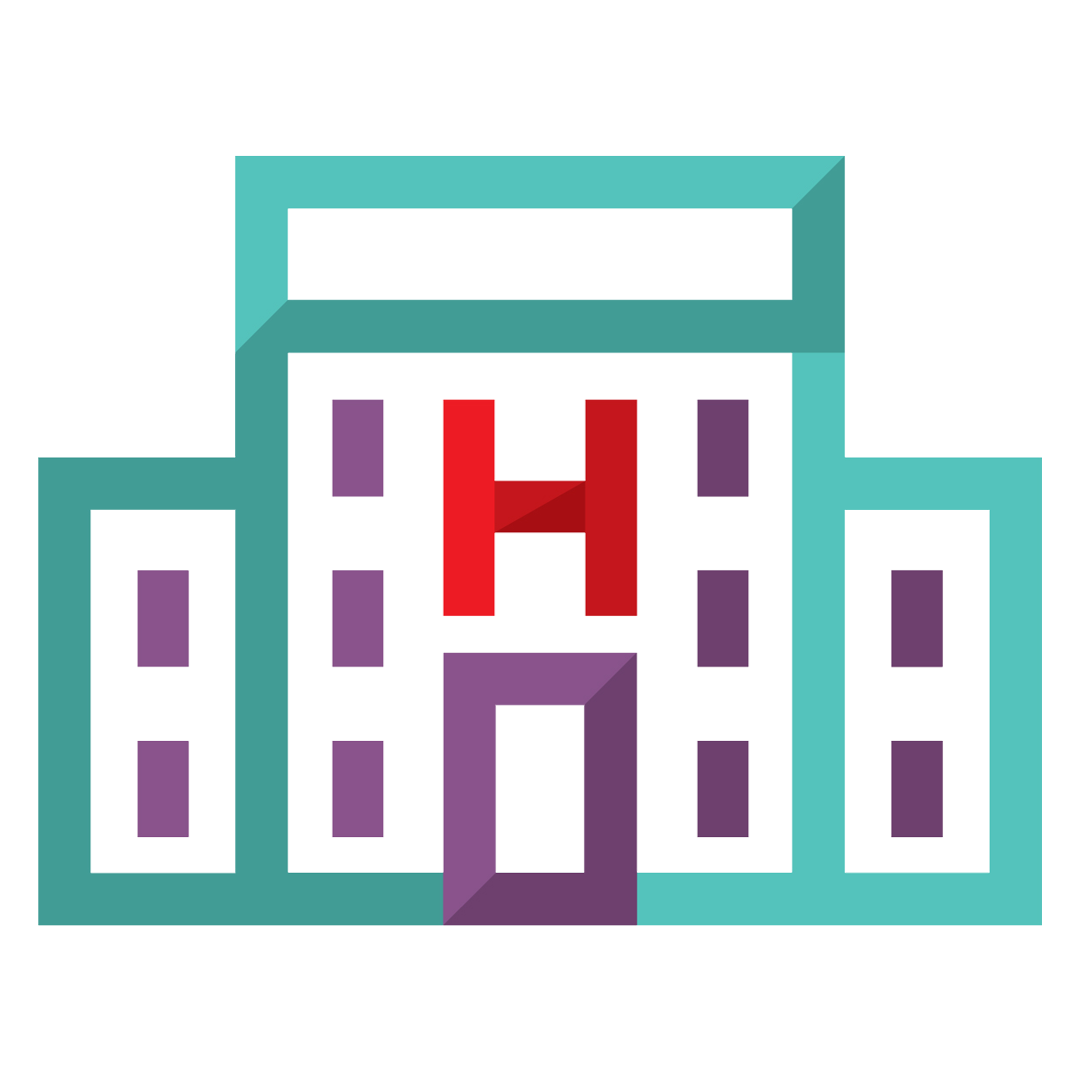 This document may be found on: Canadian Blood Services’ professional education website, profedu.ca​
Information is current to January 12, 2023. Always refer to the Product Monograph for up-to-date information.  Our product portfolio (octapharma.ca)​
[Speaker Notes: The indications and contraindications of S/D plasma are similar to that of frozen plasma.]
Indications (from Product Monograph)
Complex deficiencies of coagulation factors such as consumption coagulopathy [e.g., disseminated intravascular coagulation (DIC) or coagulopathy due to severe hepatic failure, massive transfusion, or repeated large volume plasma exchange (especially in patients with impaired liver function)]. 
May be used for emergency substitution therapy in coagulation factor deficiencies, when situations do not allow a precise laboratory diagnosis, or when a specific coagulation factor concentrate is not available. 
Rapid reversal of effects of oral anticoagulants when vitamin K is insufficient in emergency situations, or in patients with impaired liver function. (Note: although not specified in the product monograph, vitamin K antagonists are the oral anticoagulants referred to in this indication. Further, prothrombin complex concentrates should also be considered for the reversal of vitamin K antagonists.)
This document may be found on: Canadian Blood Services’ professional education website, profedu.ca​
Information is current to January 12, 2023. Always refer to the Product Monograph for up-to-date information.  Our product portfolio (octapharma.ca)​
[Speaker Notes: The product monograph lists indications as the following:
Complex deficiencies of coagulation factors such as consumption coagulopathy e.g., disseminated intravascular coagulation (DIC) or coagulopathy due to severe hepatic failure, massive transfusion, or repeated large volume plasma exchange (especially in patients with impaired liver function). 
May be used for emergency substitution therapy in coagulation factor deficiencies, when situations do not allow a precise laboratory diagnosis, or when a specific coagulation factor concentrate is not available. 
Rapid reversal of effects of oral anticoagulants when vitamin K is insufficient in emergency situations, or in patients with impaired liver function.]
Contraindications (from Product Monograph)
IgA deficiency with documented antibodies against IgA 
Severe deficiency of protein S
Octaplasma has reduced protein S concentrations compared with FP, which can contribute to risk of thrombosis in patients receiving large volumes for plasma exchange
Hypersensitivity to plasma or to any ingredient in the formulation, including any non-medicinal ingredient, or component of the container (i.e., sodium citrate dihydrate, sodium dihydrogenphosphate dihydrate, glycine, tri(nbutyl)-phosphate (TNBP) [<2.0 mcg/mL], octoxynol [<5.0 mcg/mL])
This document may be found on: Canadian Blood Services’ professional education website, profedu.ca​
Information is current to January 12, 2023. Always refer to the Product Monograph for up-to-date information.  Our product portfolio (octapharma.ca)​
[Speaker Notes: Like frozen plasma, Octaplasma is contraindicated in patients with immunoglobulin A (IgA) deficiency with documented antibodies against IgA as it may cause anaphylactic and anaphylactoid reactions.  

Octaplasma is also contraindicated in patients with severe deficiency of protein S; a history of hypersensitivity to fresh frozen plasma or to plasma-derived products including any plasma protein; or a history of hypersensitivity reaction to Octaplasma.]
For a full list of special patient populations and for more information, please refer to the Octaplasma Product Monograph.Please also see the Octaplasma (Solvent Detergent [S/D] Plasma): Clinical overview (longer slide deck) and profedu.ca for more discussion
This document may be found on: Canadian Blood Services’ professional education website, profedu.ca​
Information is current to January 12, 2023. Always refer to the Product Monograph for up-to-date information.  Our product portfolio (octapharma.ca)​
[Speaker Notes: Read text]
Additional resources
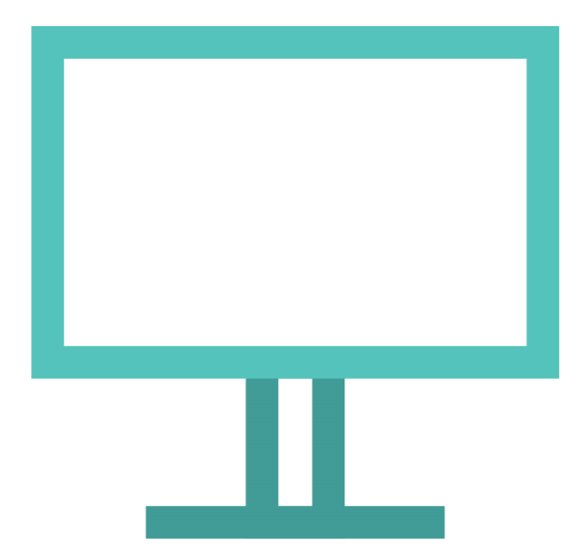 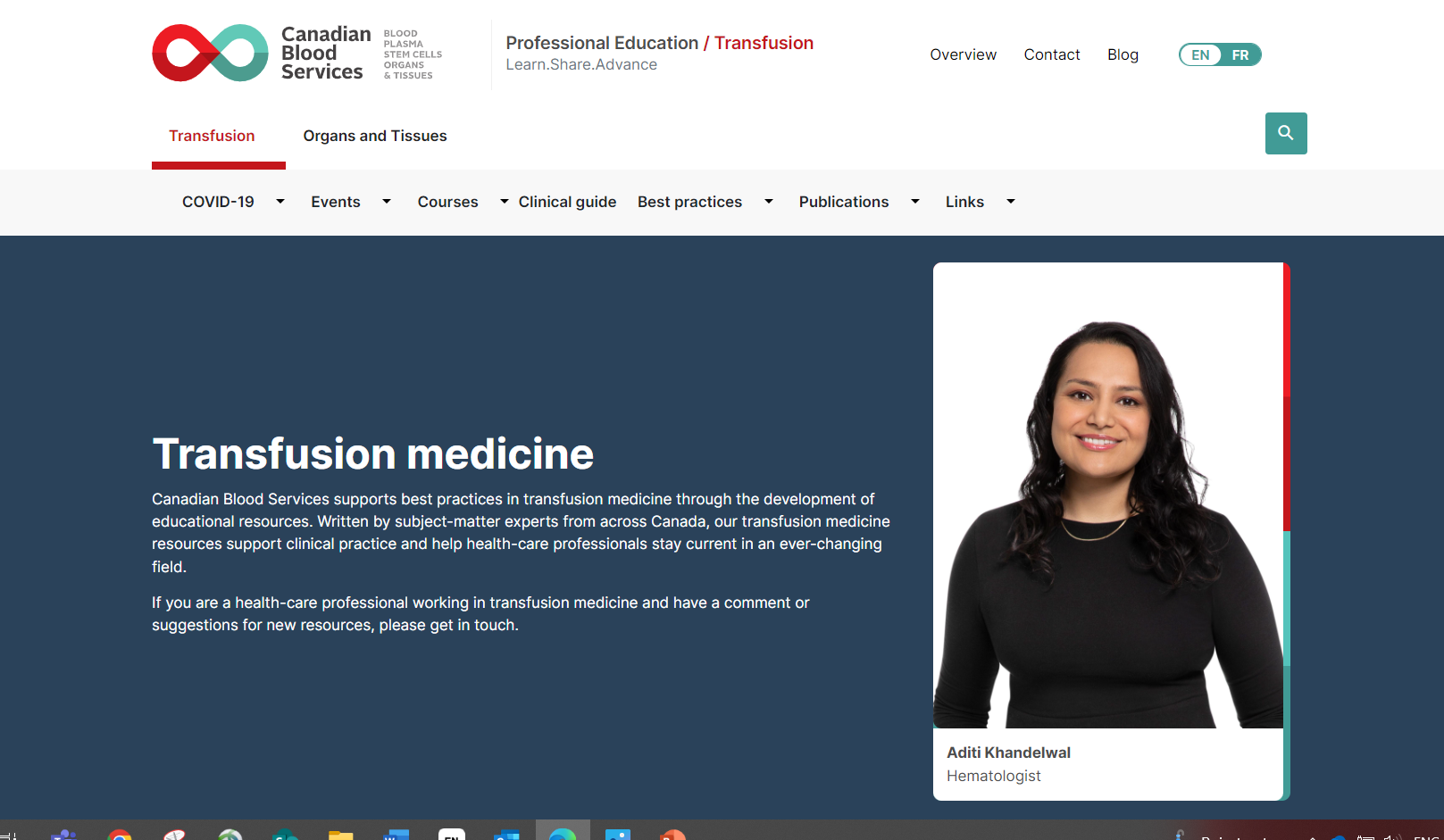 This document may be found on: Canadian Blood Services’ professional education website, profedu.ca​
Information is current to January 12, 2023. Always refer to the Product Monograph for up-to-date information.  Our product portfolio (octapharma.ca)​
[Speaker Notes: Read slide]
Resources
Octapharma Canada website (https://octapharma.ca)
Octaplasma product monograph
(https://octapharma.ca/en/therapies/product-overview)  

FAQ: Solvent detergent (S/D) treated plasma (Octaplasma) (under publications on profedu.ca)
Including additional resources: 
Octaplasma: Clinical overview slide deck (also available as narrated video) 
Octaplasma: Information for laboratory technologists slide deck (also available as narrated video) 
Octaplasma (S/D plasma): One-page clinical summary
This document may be found on: Canadian Blood Services’ professional education website, profedu.ca​
Information is current to January 12, 2023. Always refer to the Product Monograph for up-to-date information.  Our product portfolio (octapharma.ca)​
[Speaker Notes: This slide is for your reference and lists many excellent resources that are available.
Octapharma has prepared many educational resources that are available on their website. As well, the product monograph should always be consulted.

At Canadian Blood Services, there are various educational resources about S/D plasma and many other topics on the Professional Education website.]
Contact
Please contact Octapharma with any questions about Octaplasma.

Please contact your local Hospital Liaison Specialist with any questions about Canadian Blood Services and plasma.
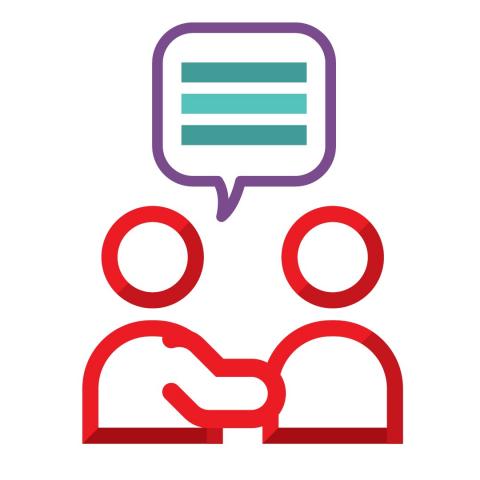 This document may be found on: Canadian Blood Services’ professional education website, profedu.ca​
Information is current to January 12, 2023. Always refer to the Product Monograph for up-to-date information.  Our product portfolio (octapharma.ca)​
[Speaker Notes: Please contact Octapharma with any questions about Octaplasma.

Please contact your local Hospital Liaison Specialist with any questions about Canadian Blood Services and plasma]
References
Saadah NH et al. Transition from fresh frozen plasma to solvent/detergent plasma in the Netherlands: comparing clinical use and transfusion reaction risks. Haematologica 105:1158-65 (2020).
Liumbruno GM and Franchini M. Solvent/detergent plasma: pharmaceutical characteristics and clinical experience. J Thromb Thrombolysis 39:118-28 (2015). 
McGonigle AM et al. Solvent detergent treated pooled plasma and reduction of allergic transfusion reactions.Transfusion;60:54-61 (2020). 
Klanderman RB et al. Reported transfusion-related acute lung injury associated with solvent/detergent plasma - A case series. Transfusion; 62: 594-99 (2022).
Sachs UJ et al. White blood cell-reactive antibodies are undetectable in solvent/detergent plasma. Transfusion; 45:1628-1631 (2005).
This document may be found on: Canadian Blood Services’ professional education website, profedu.ca​
Information is current to January 12, 2023. Always refer to the Product Monograph for up-to-date information.  Our product portfolio (octapharma.ca)​